III	Gesture Theory in Composition


(Fr Feb 09)
III.1 A Gestural Model of Tonal Modulation
A
A
A*
A*
B
B
B*
B*
C
C
C*
C*
Ug
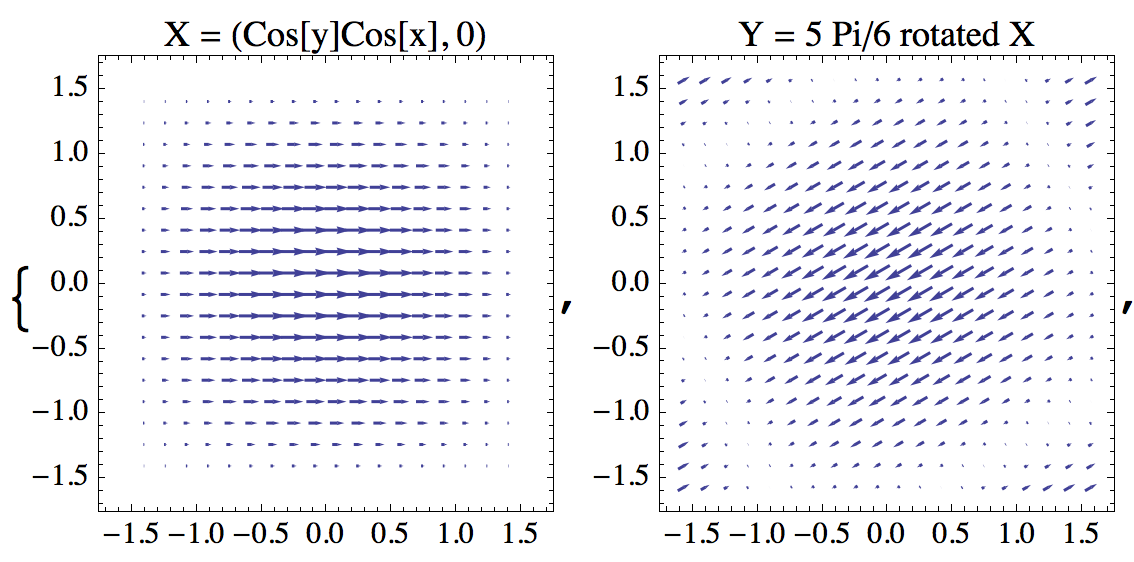 Ud
[X,Y]-integral curves (Lie bracket)
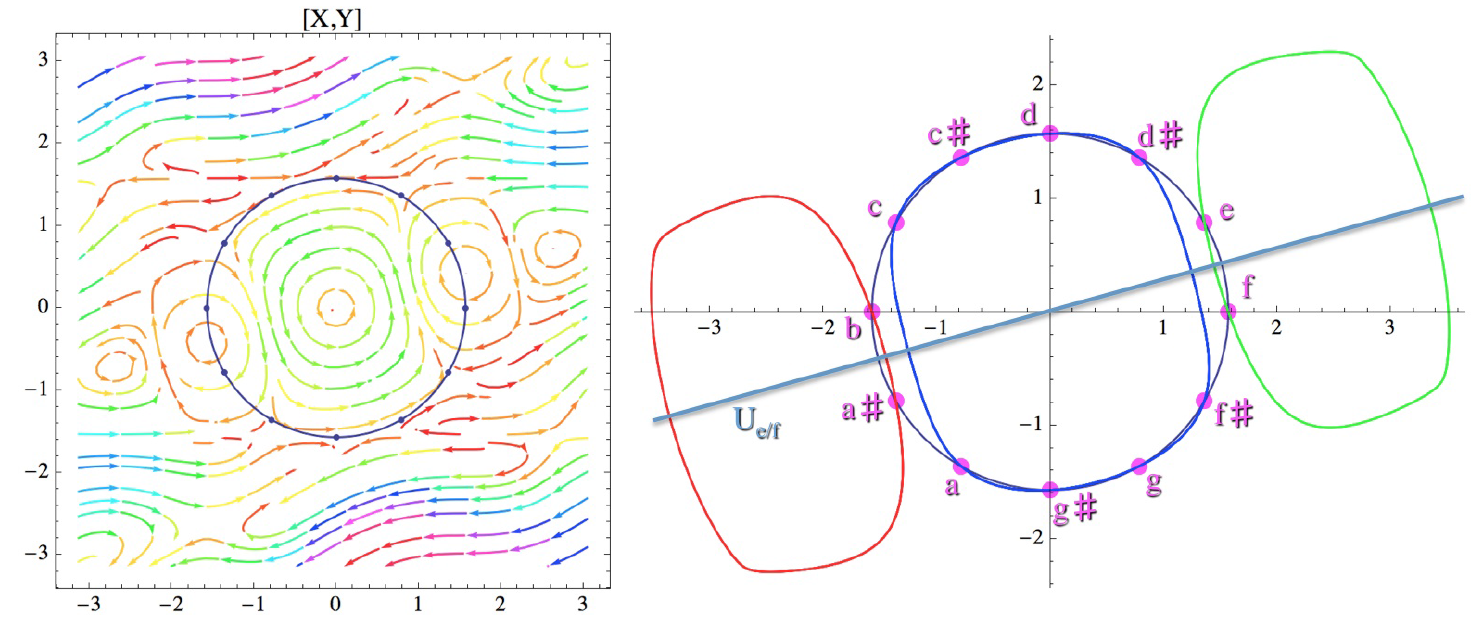 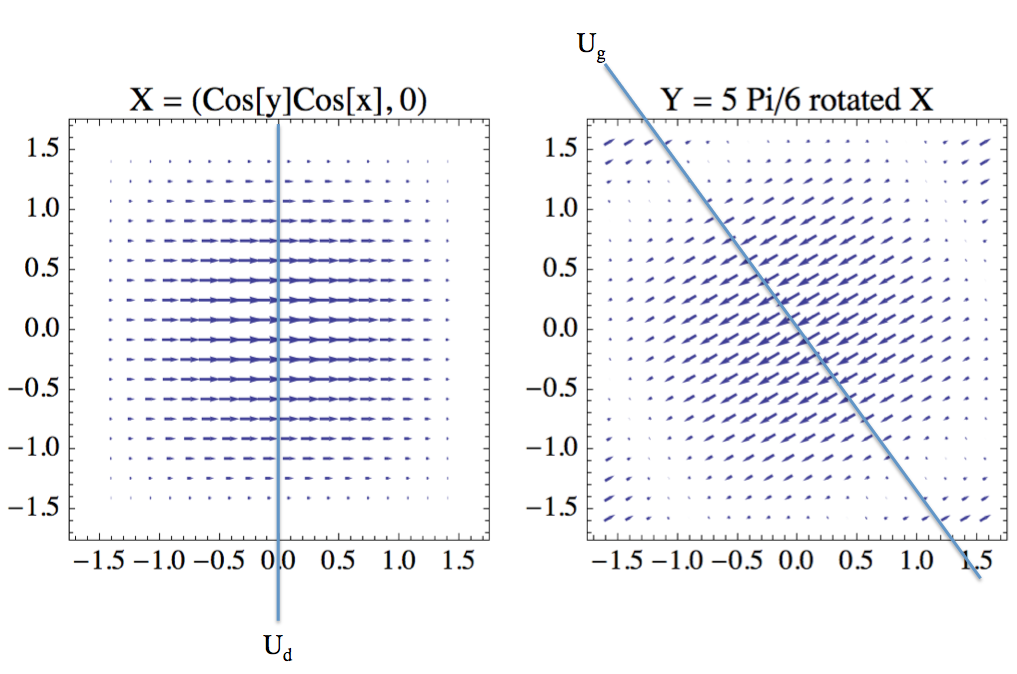 symmetry of C major
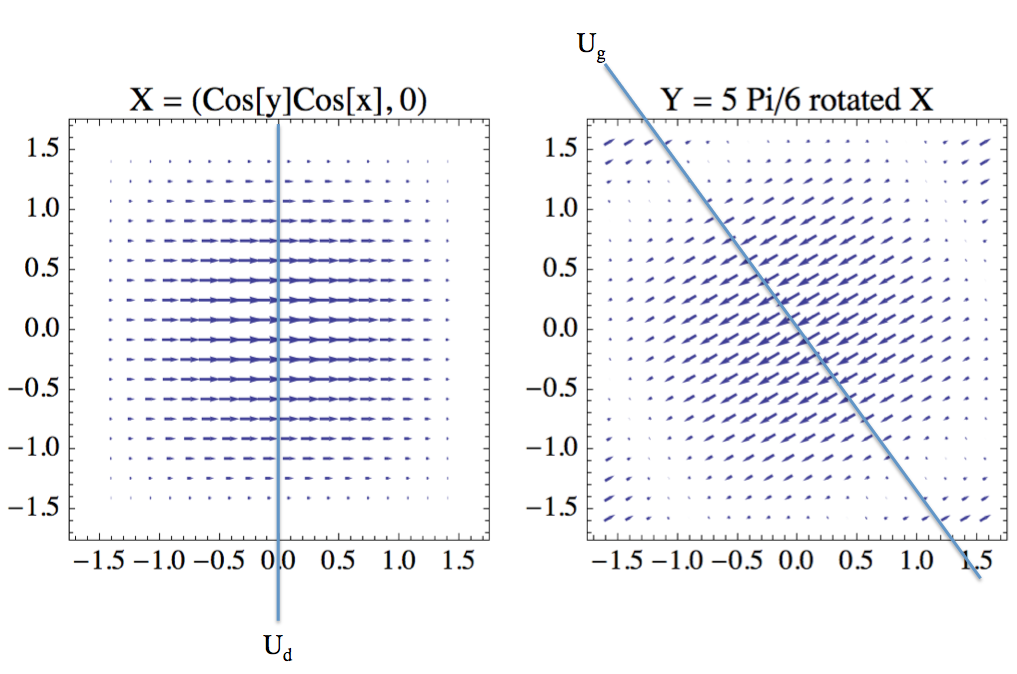 symmetry of F major
[X,Y]-integral curves (Lie bracket)
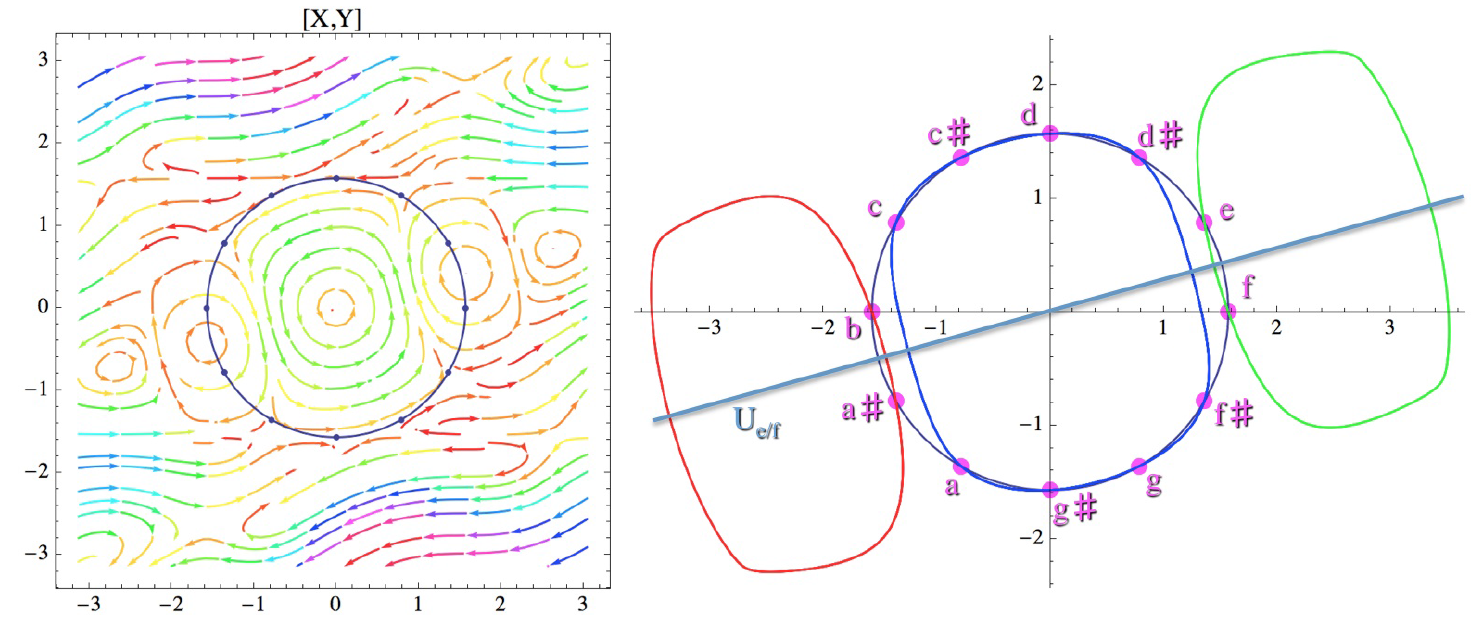 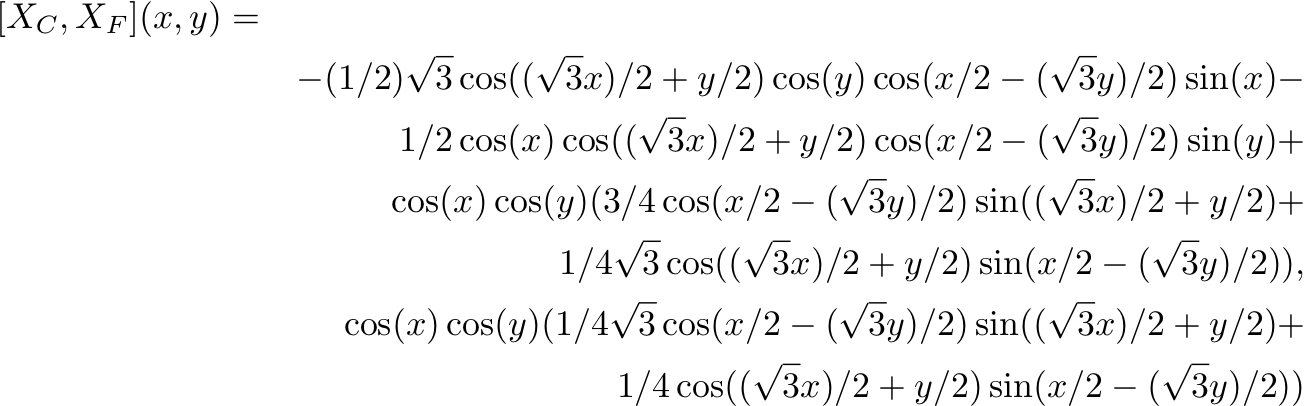 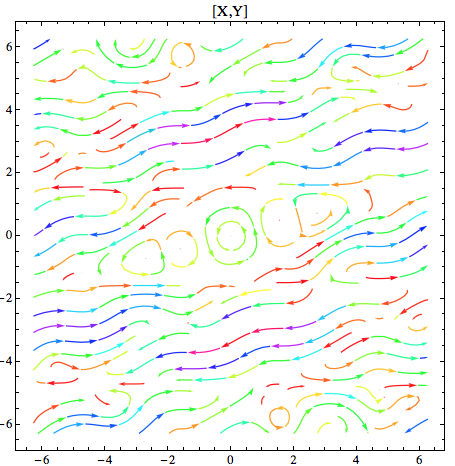 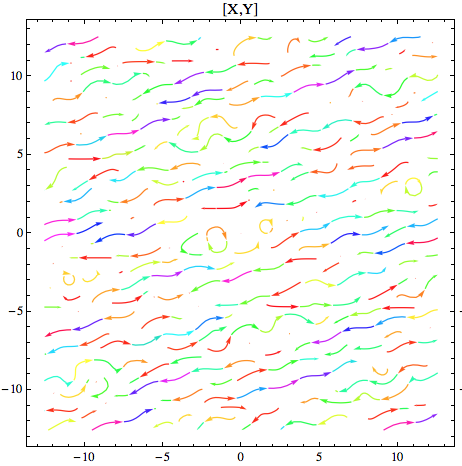 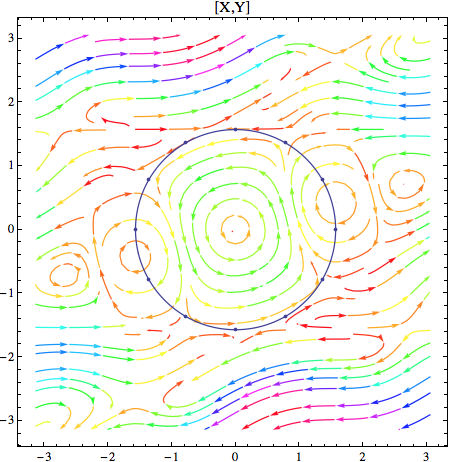 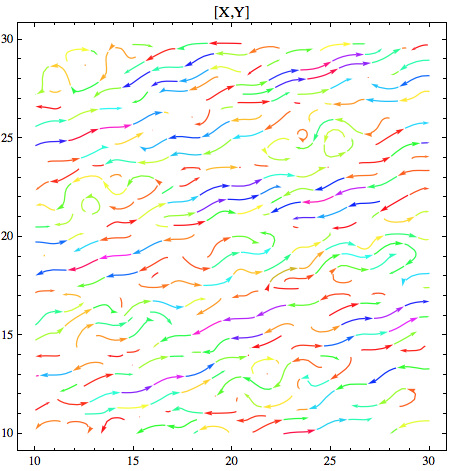 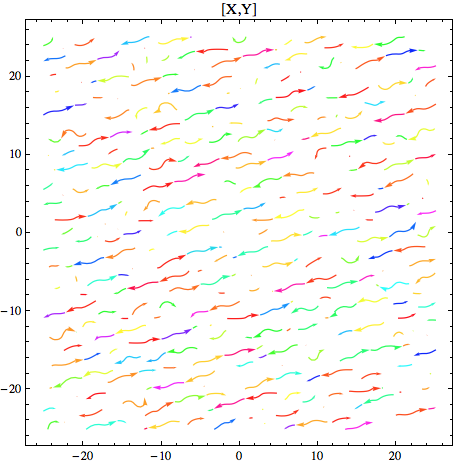 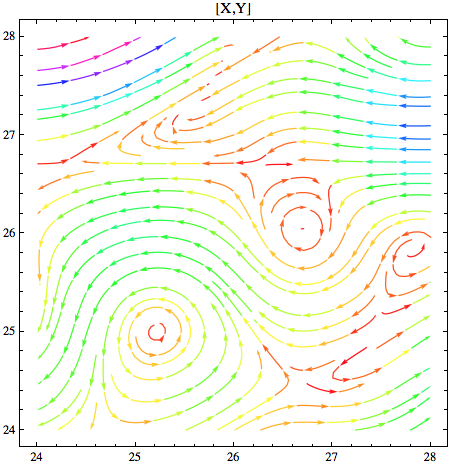 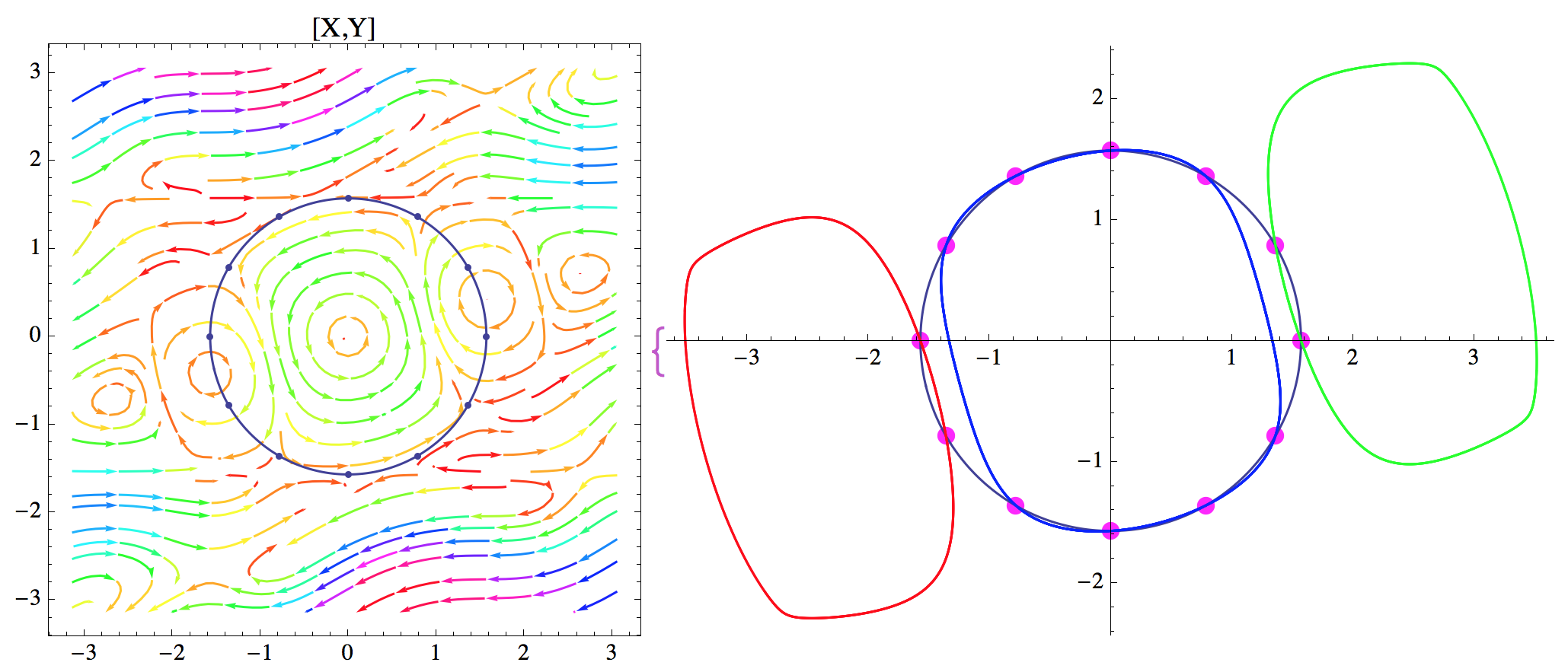 d
c♯
d♯
c
e
f
Ue/f
b
a♯
f♯
g
a
g♯
The twelve pitch class points are contained in three closed integral curves: Cb through {b, a#}, Cc through {c, c#, d, d#, f#, g, g#, a}, and Ce through {e, f}.
The curves Cb, Cc, Ce are symmetrical with respect to the modulator symmetry Ue/f  that maps C to F in the sense that every pitch class p in its integral curve Cb, Cc or Ce is mapped to Ue/f (p) that is contained in the same integral curve.
 If R is the 1800-rotation in —2, we have [XCR, XFR] = [XC, XF]R = [XC, XF]. 
 If R = Ue/f  then XF = XCR, and we have –[XC, XF]R = [XC, XF]. The latter is also true if R is the reflection orthogonal to Ue/f . These formulas mean intuitively that the two reflection axestransform the Lie bracket field into its negative.
Hypergestures that are Parallel to a Vector Field
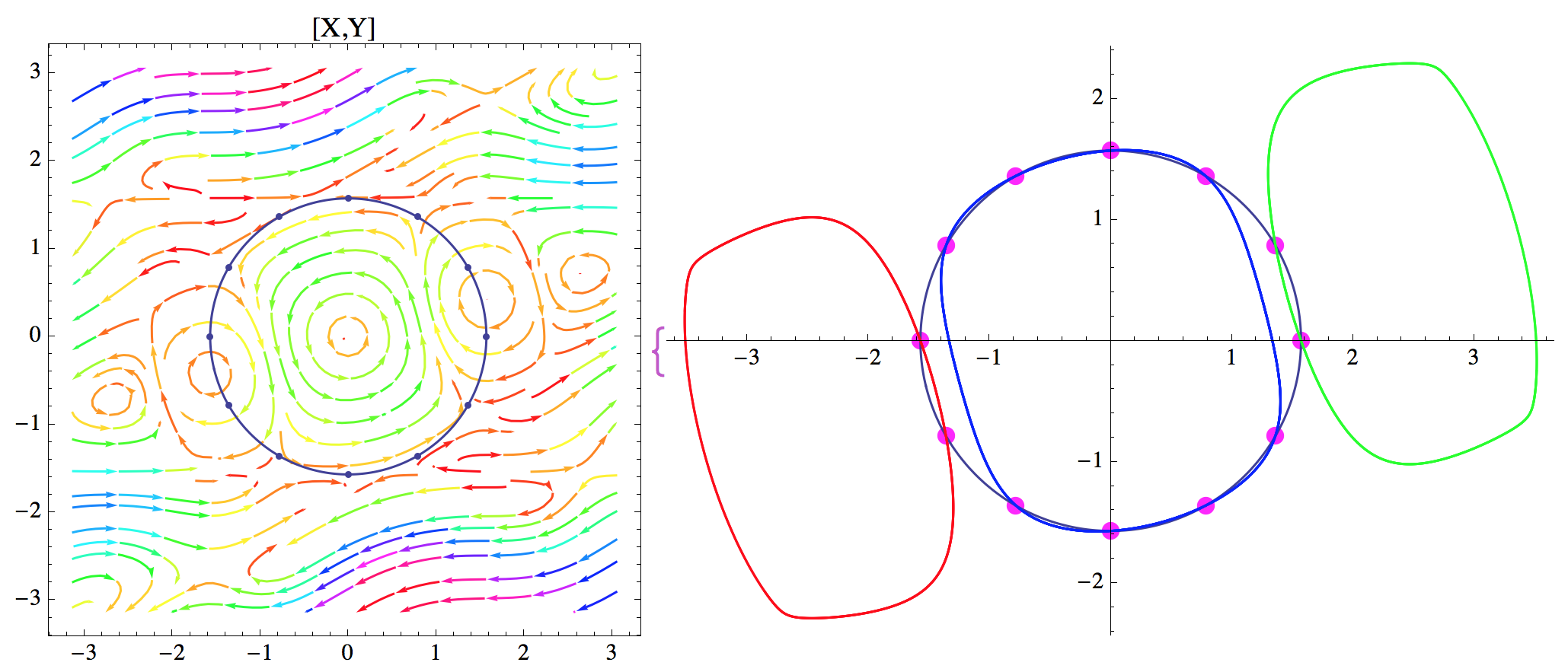 d
c♯
d♯
c
e
f
hx,y(λ)
b
a♯
f♯
g
a
g♯
[X,Y]-integral curves are “branes” of modulation theory
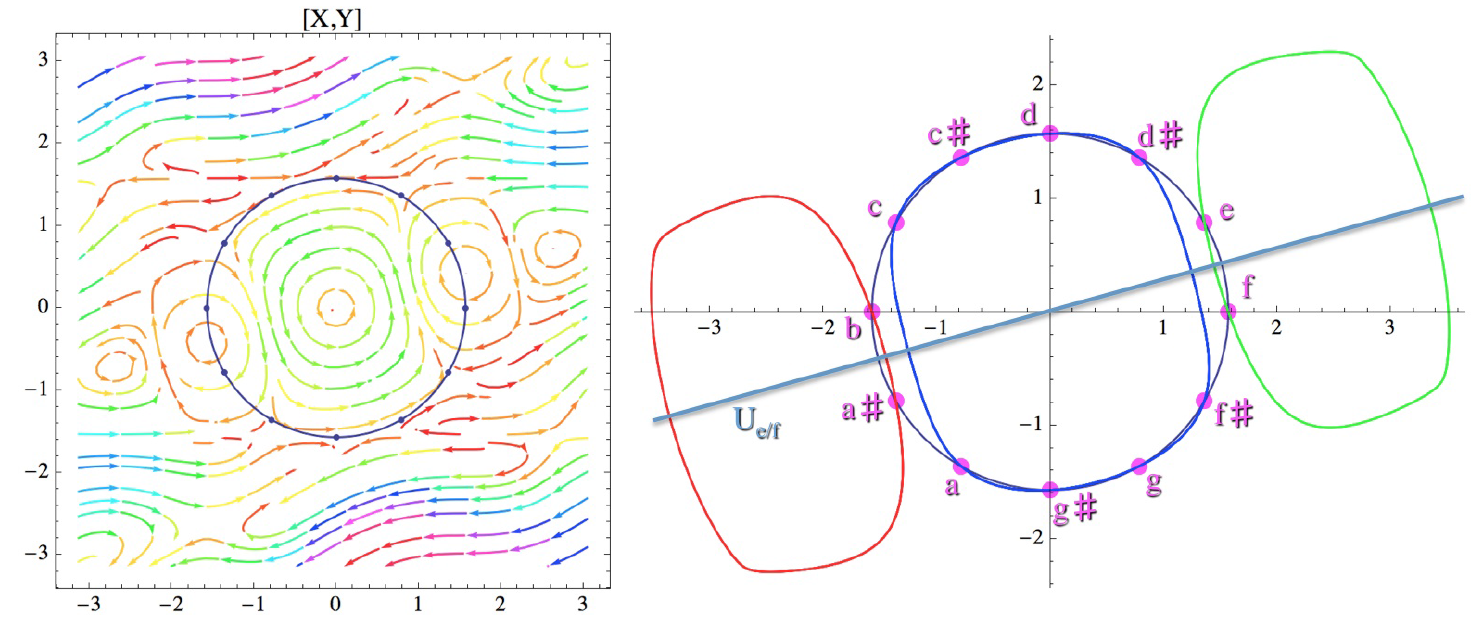 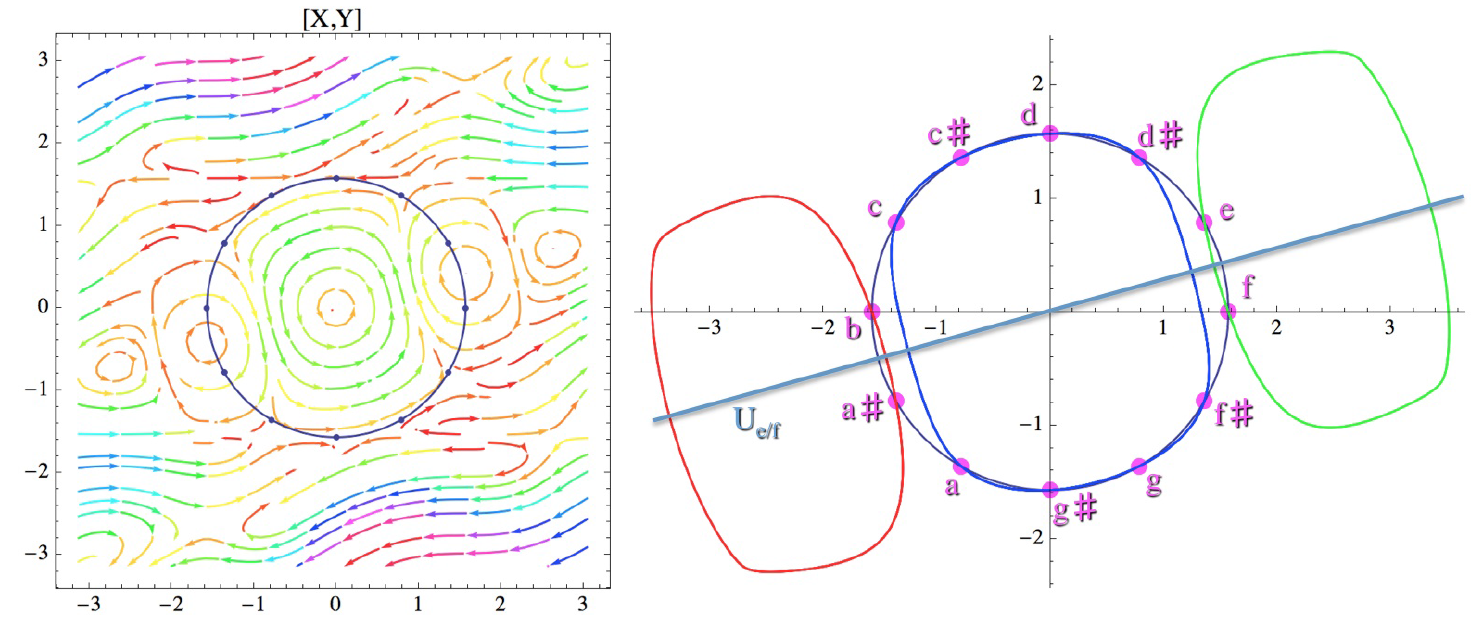 VIIC
VIIF
Hypergesture between VIIC and VIIF gestures
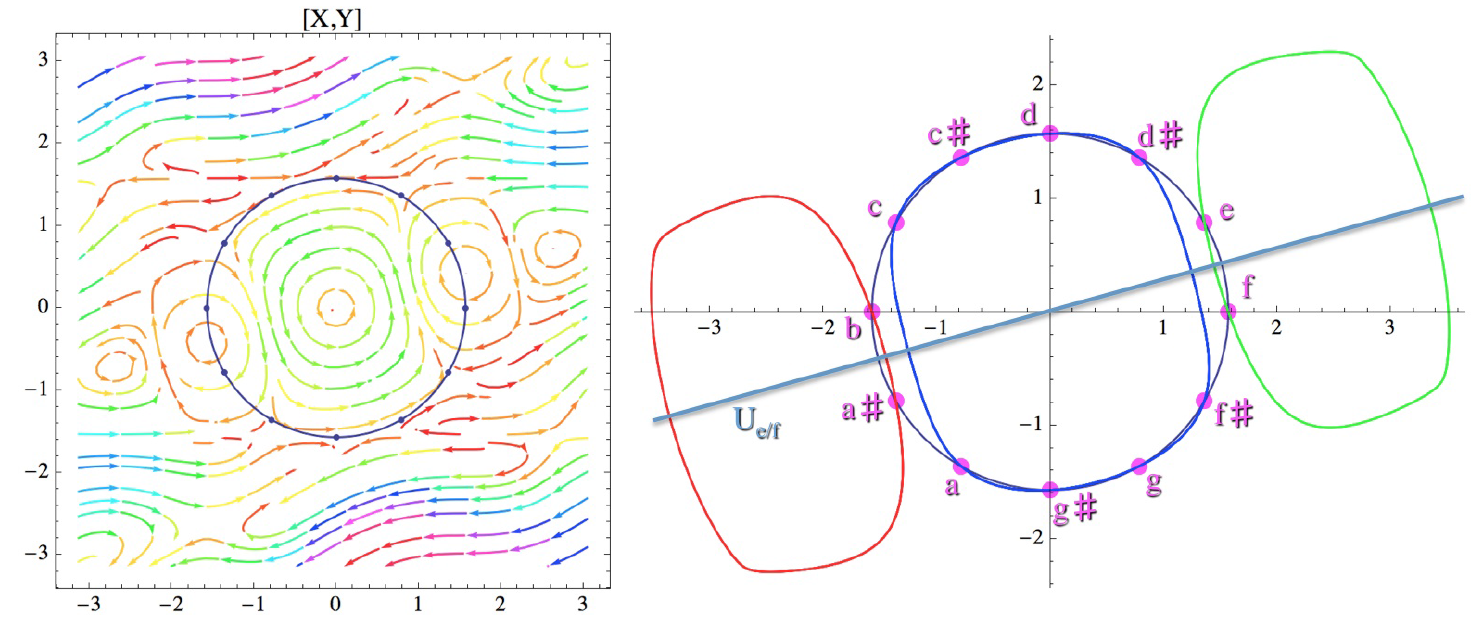 Cadence sets:
{II, III}
{II, V} (Jazz)
{III, IV}
{IV, V} (classical)
{VII}
VIIC
VIIF
look at union
of degrees 
in a cadence set!
Theorem: 
For every triadic degree ZC in C, there is a nonsingular hypergesture ZC ☞ Ue/f(ZC).
But only for the cadence set {VIIF} such a nonsingular hypergesture exists. This yields the modulation quantum with IIF, IVF, VIIF.
singular points
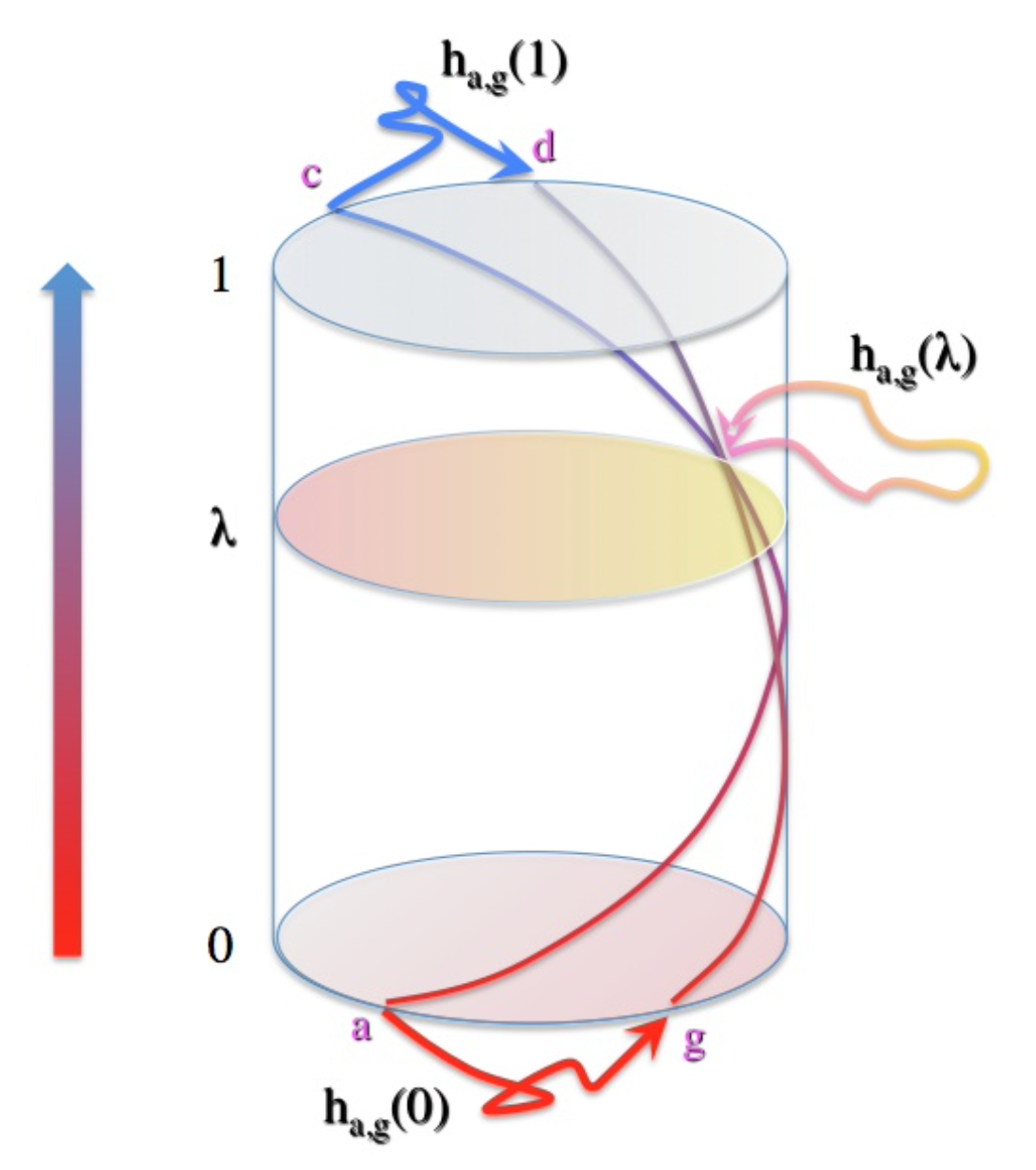 Idea: Seek a sequence of nonsingular hypergestures 
in fourth relations
C
F
F
B♭
B♭
E♭
E♭
A♭
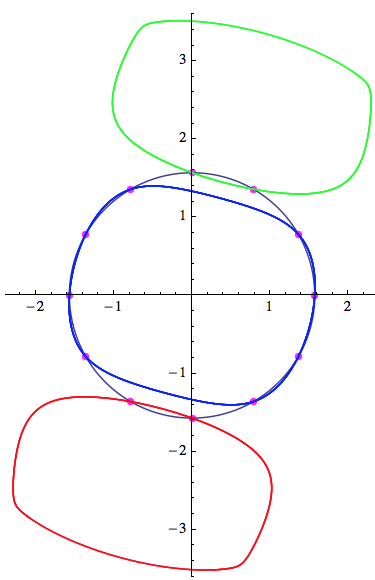 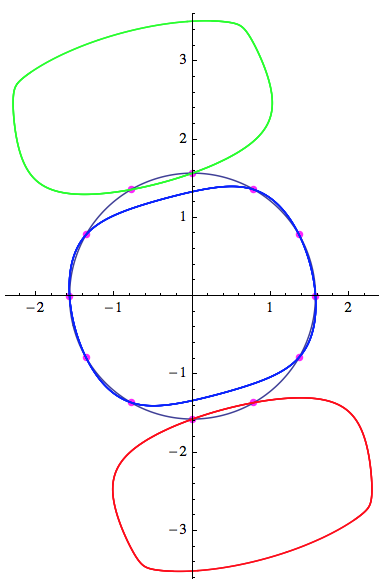 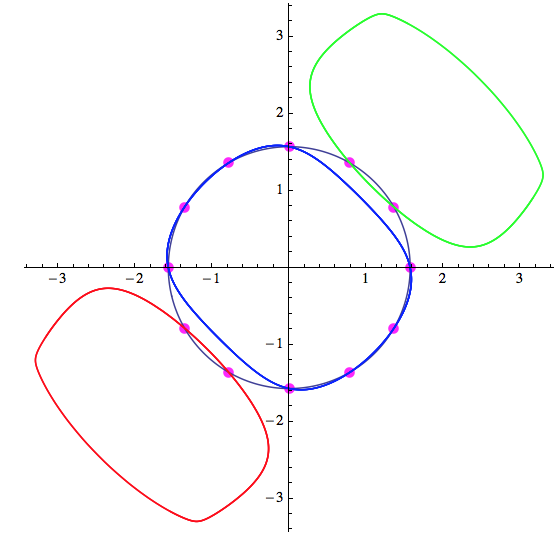 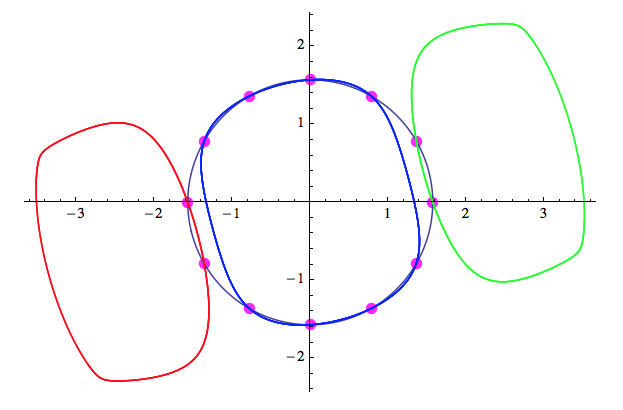 movement from e to d via two stages
C
F
F
B♭
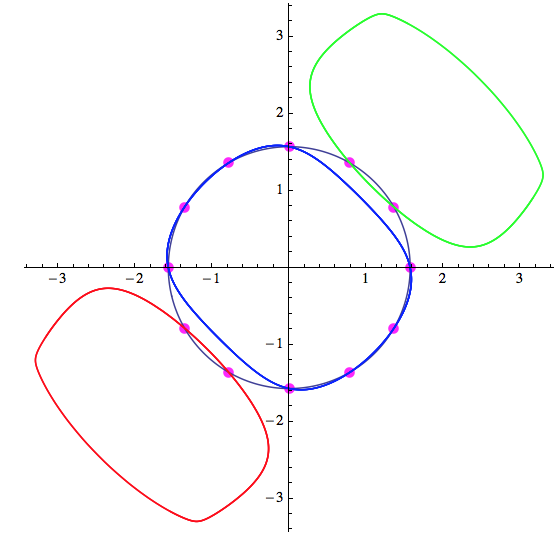 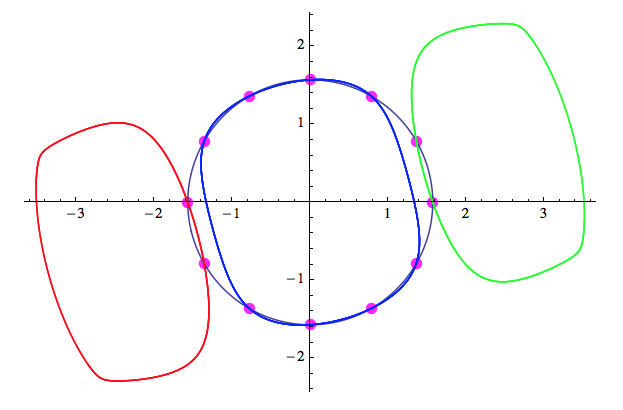 d
e
f
f
c
f♯
hypergesture VC ☞ IIE♭
d
g
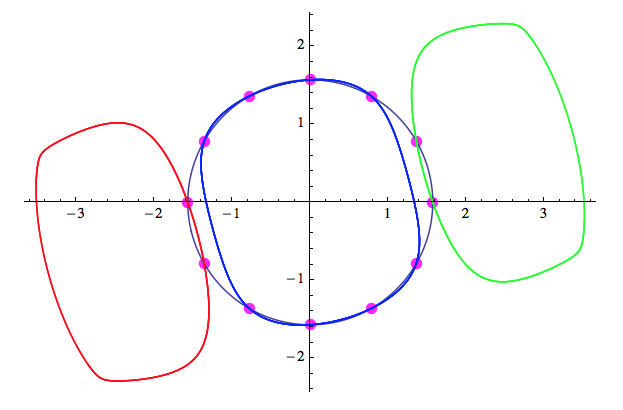 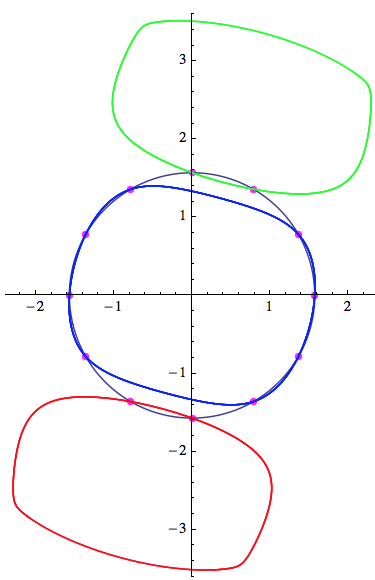 d
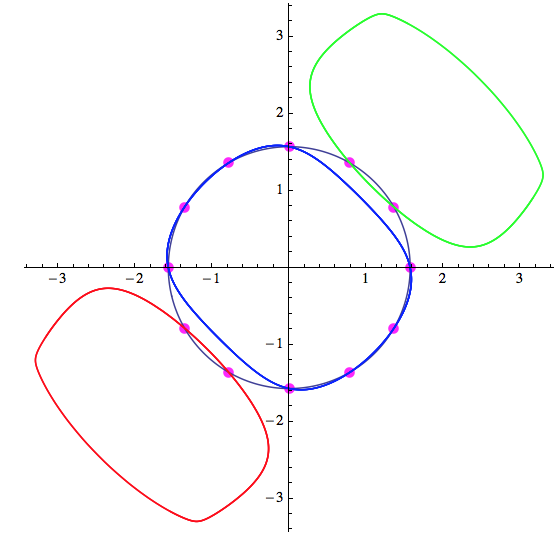 c
b
f♯
c
c
a♯
g
f
f
a♯
f♯
a
a
g♯
g → c
b → a♯
d → f♯
c → c
a♯ → a
f♯ → f
c → c
a → g♯
f → f
hF
hC
hB♭
Theorem: 
With the above procedure, when applied to all fourth and fifth circle modulations for up to four circles, the resulting modulation steps coincide with the steps calculated in the classical model (coinciding with Schoenberg’s steps).
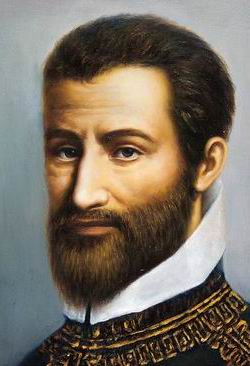 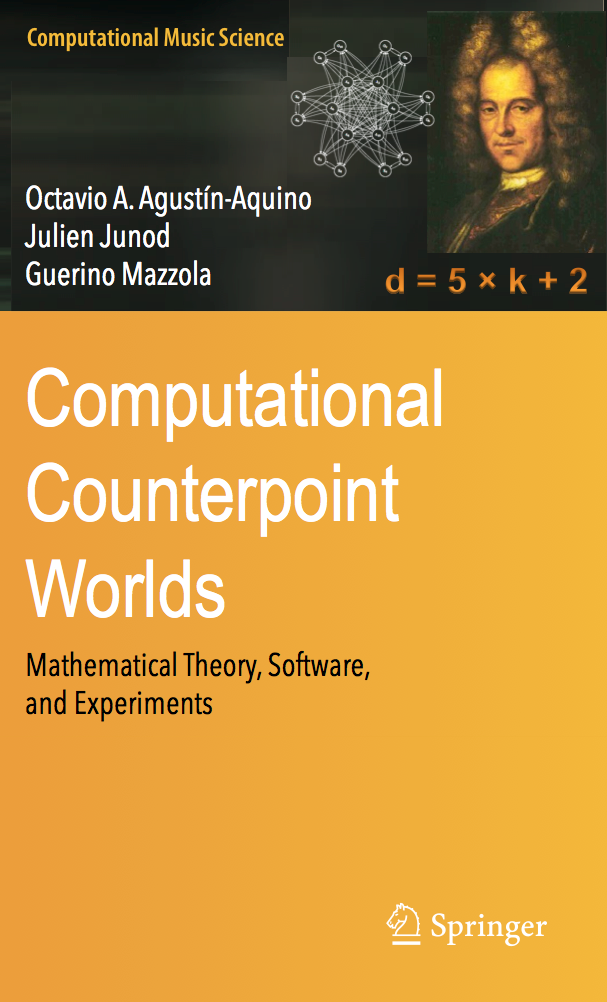 Remark: 
The counterpoint theory that has been developed in collaboration with Julien Junod and Octavio Agustín-Aquino also enables a hypergestural interpretation of some core methods. Published in our counterpoint book
III.2 Singular Homology of Gestures for Species Counterpoint 
We cannot go into this theory, it is mathematically too advanced. But we may recall the condition in counterpoint theory, namely that the set T(ξ) of possible target consonances when starting from a fixed consonance
ξ in counterpoint theory should be maximal possible. 
But this set may infinite if we work in a context of an infinity of consonant and dissonant intervals.
But singular gesture homology allows us to consider maximal dimensions of vector spaces of intervals instead of set cardinality, even for infinite interval sets. This solves our problem!
III.4 Gestural collaboration across civilizations
Teak Leaves at the Temples
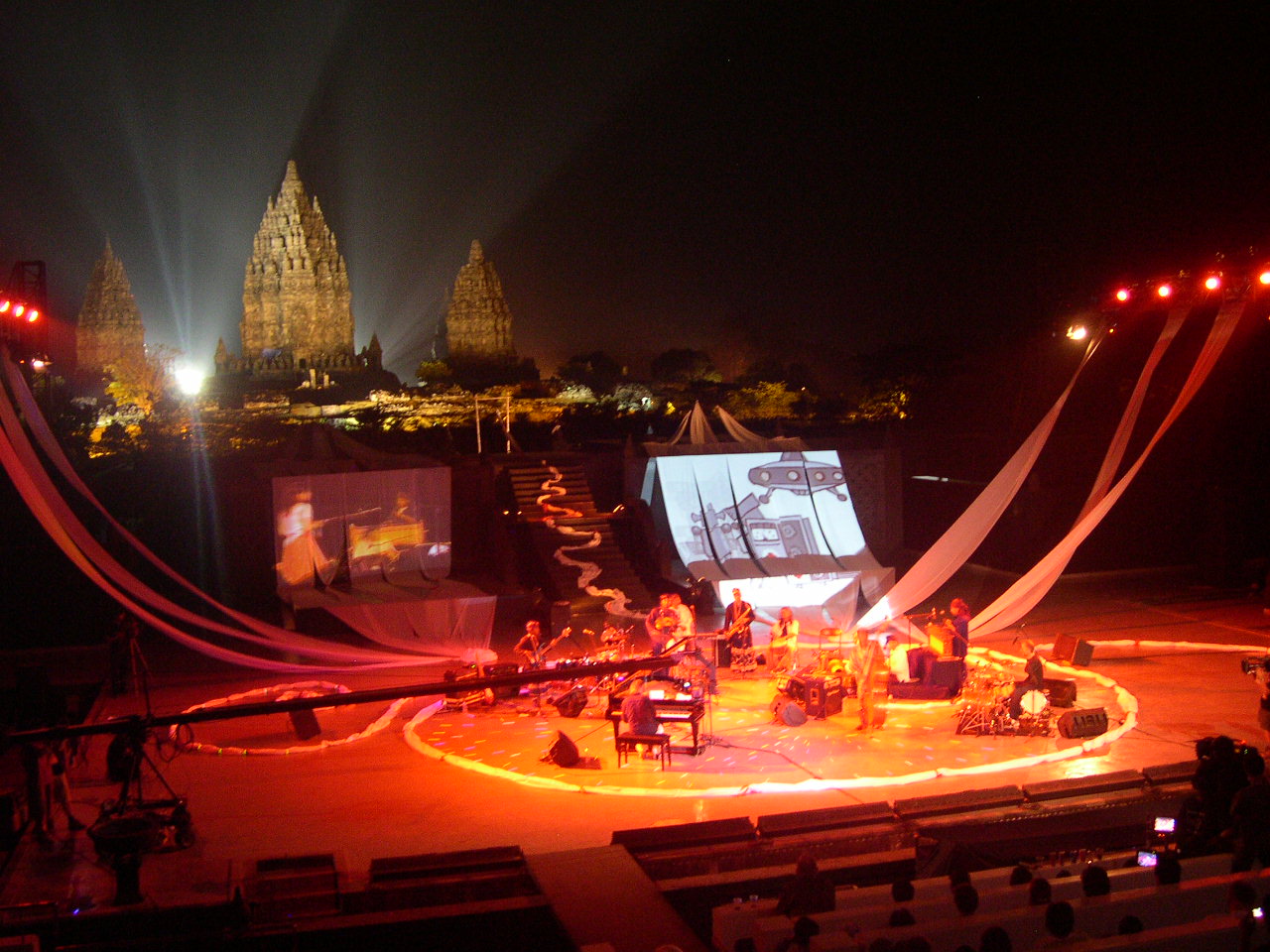 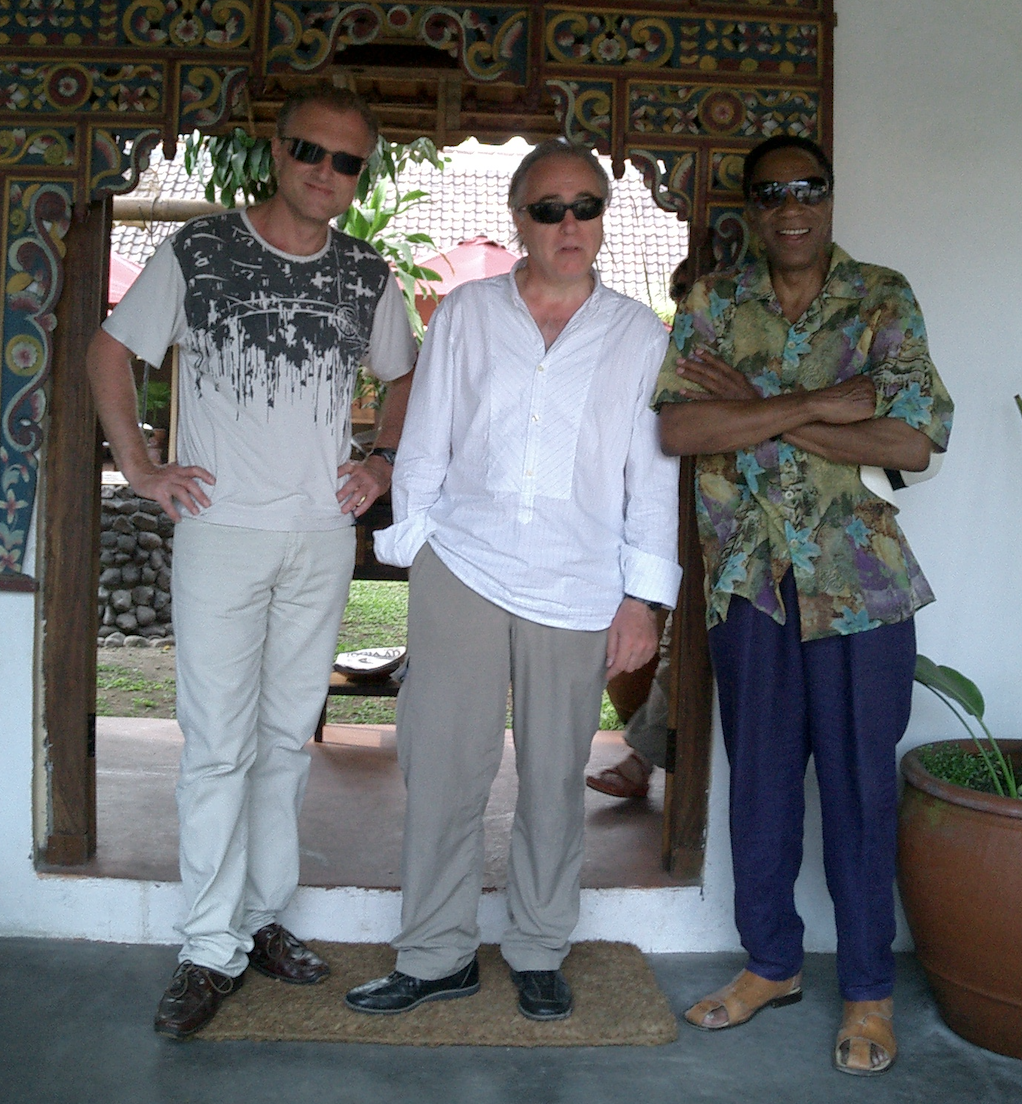 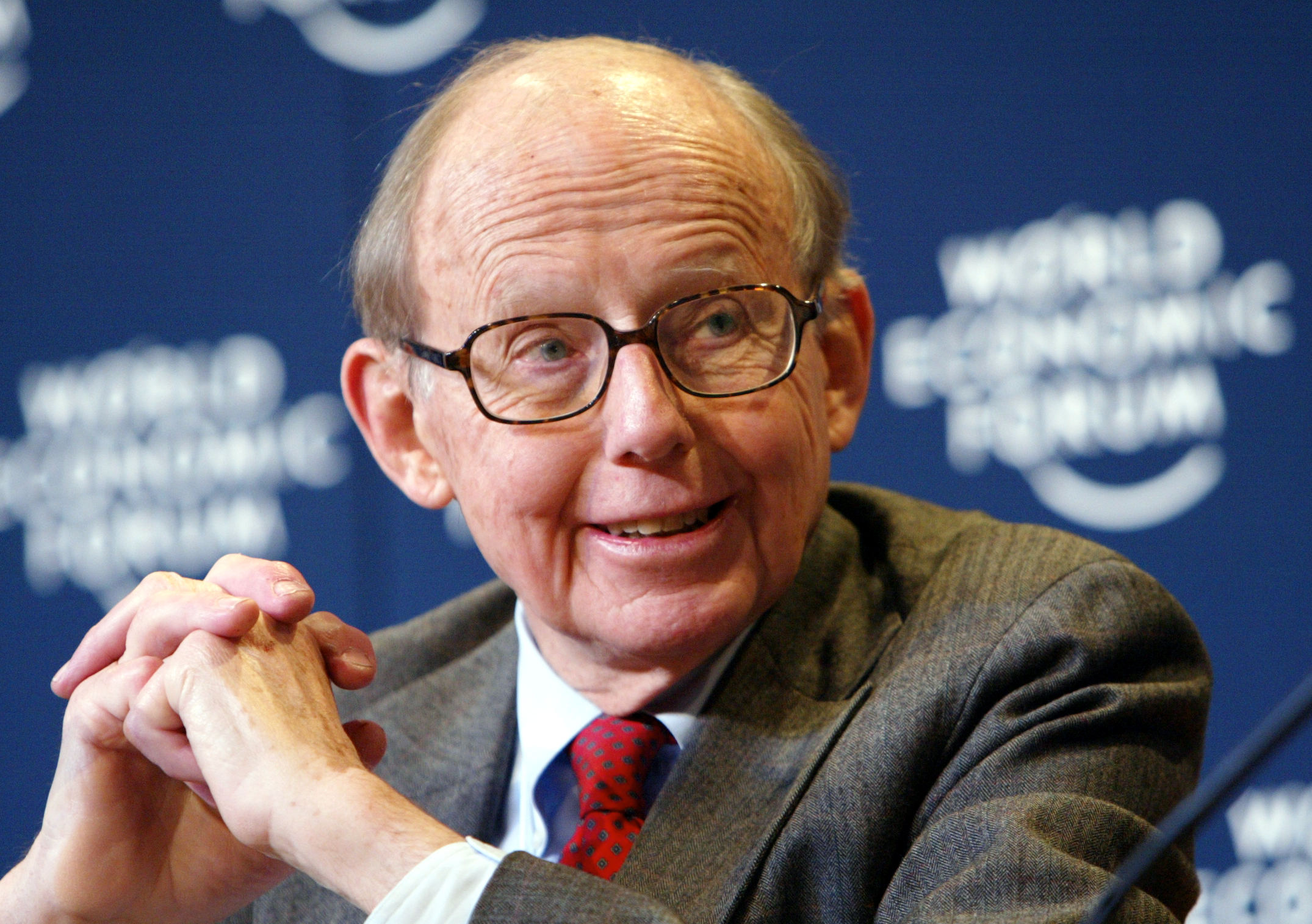 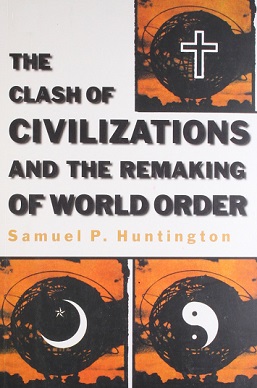 Clash of Civilizations (Samuel P. Hungtingon 1996)